Здоровое питание – здоровая нация
Подготовила 
ученица 3 класса «А» 
МБОУ «Основная Каплинская школа»
Астапова Екатерина
Здоровое питание – питание, обеспечивающее рост, нормальное развитие и жизнедеятельность человека, способствующее укреплению его здоровья и профилактике заболеваний.
Самые вредные продукты:
Чипсы
Сладкие газировки
Фастфуд
Копчёности и колбасы
Продукты с глутаматом натрия 
Маргарин
Кофе и энергетики
Жевательные резинки и желейные конфеты
Шоколадные батончики
Майонез и кетчуп
Что можно для перекуса:
Сухофрукты и орехи
Бутерброд с кусочком отварного или запечённого мяса и овощами (огурец, помидор, сладкий перец)
Фрукты
Овощи
Цельнозерновая выпечка
Откажись от вредной еды
Не будь рабом своего желудка
Выбирай натуральные продукты
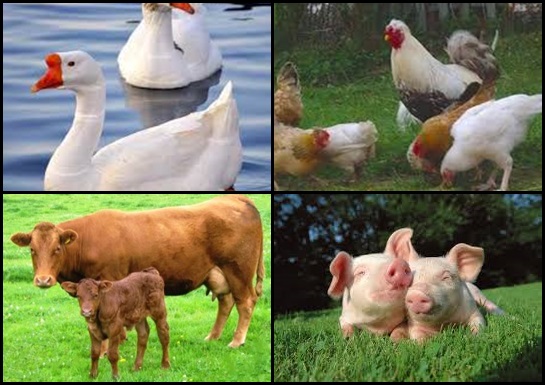 Готовим дома